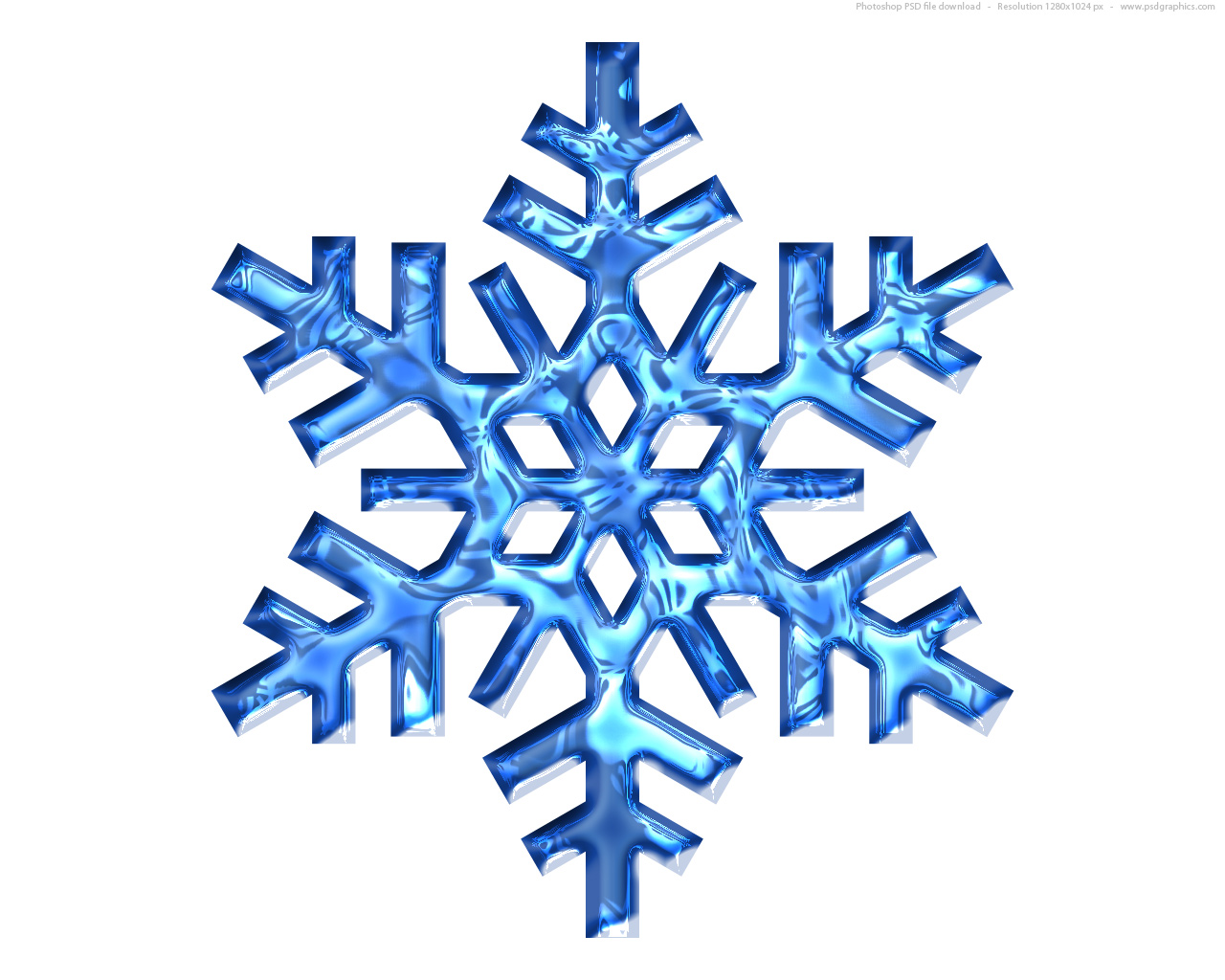 Season Kick-Off Meeting
November 13, 2023
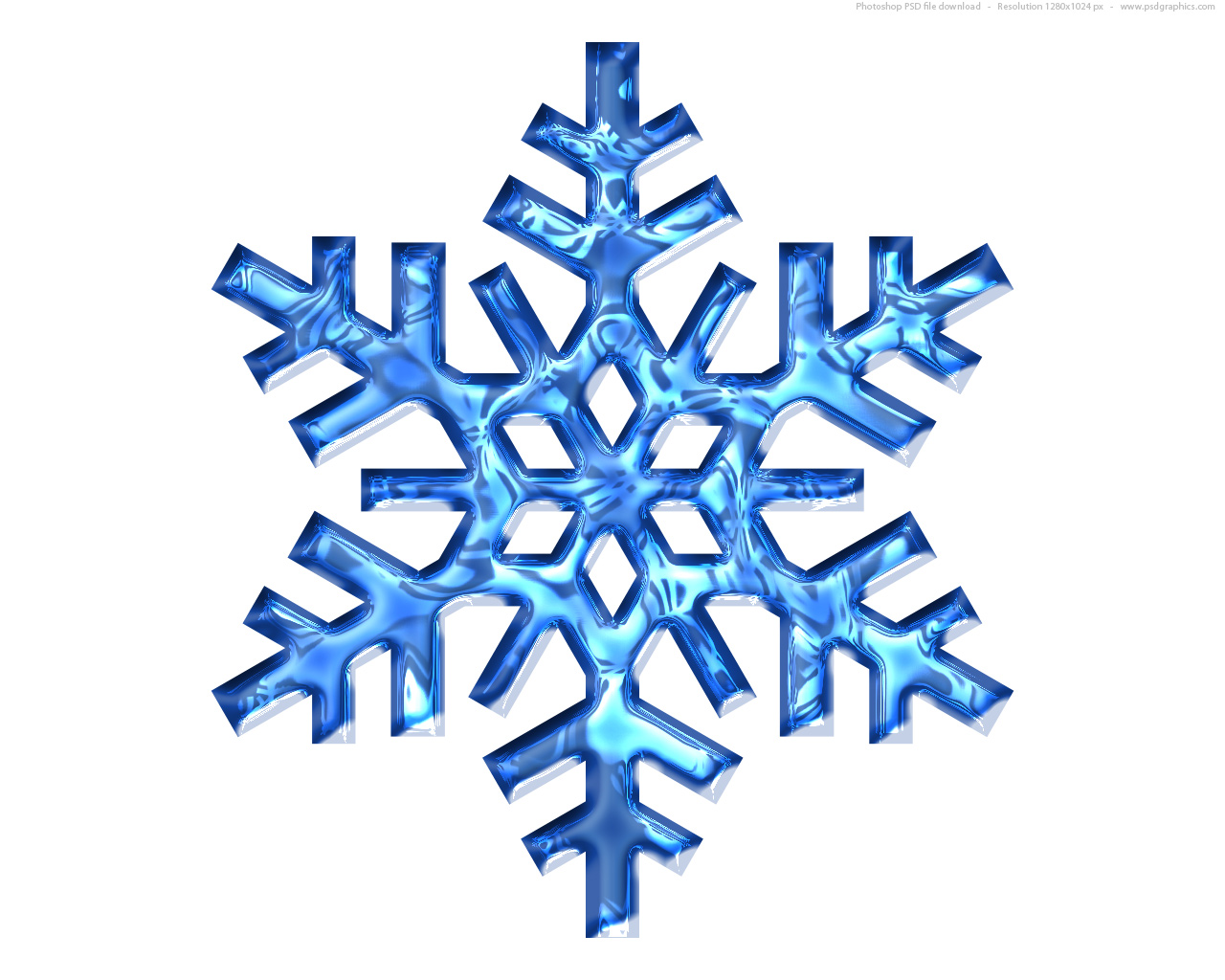 Team Captains
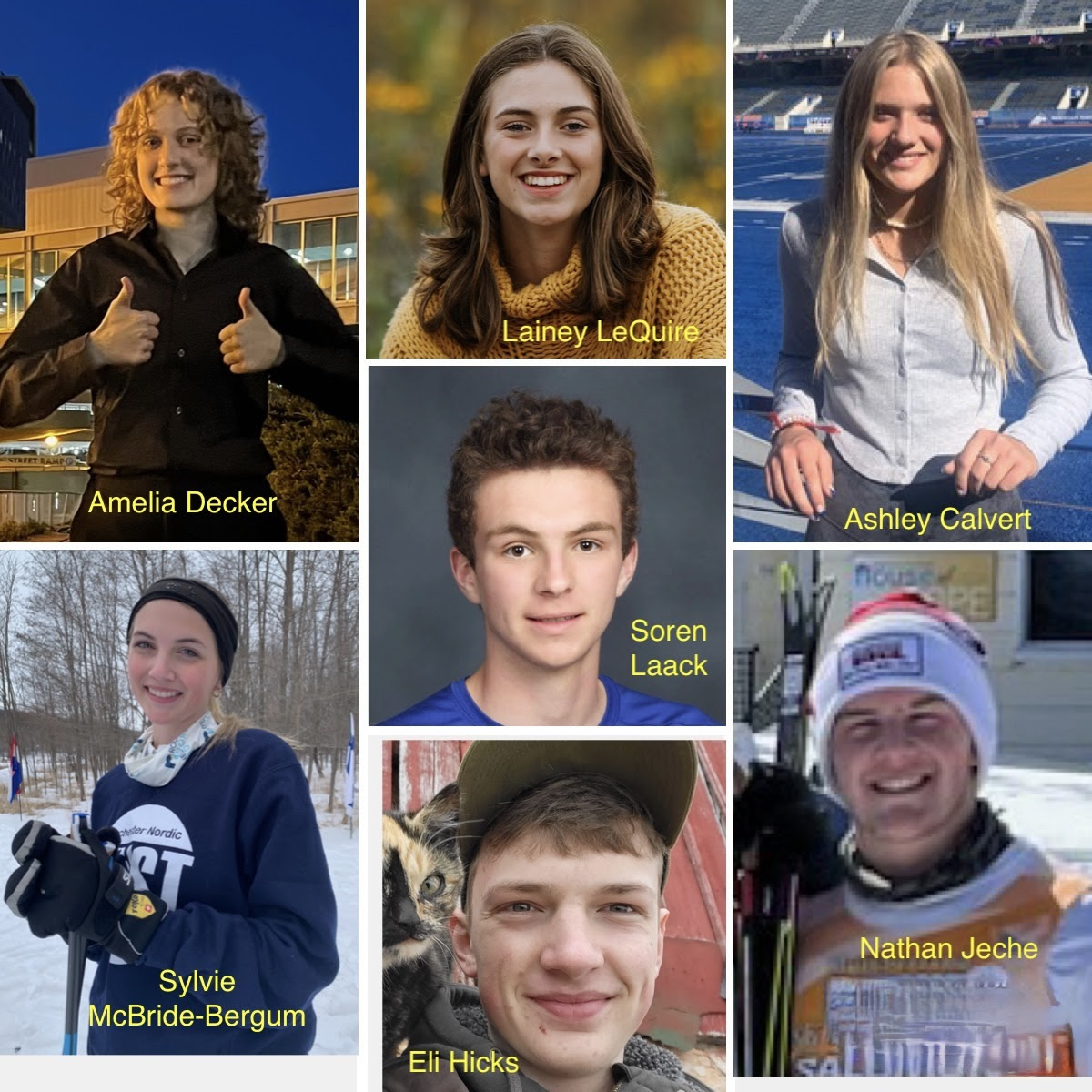 Ashley Calvert
		Century High School
 Amelia Decker
 		Mayo High School
 Eli Hicks
	    Homeschool
 Nathan Jeche
     	Stewartville High School
 Soren Laack
    	Mayo High School
 Lainey LeQuire
	John Marshall High School
Sylvie McBride-Bergum
	    Mayo High School
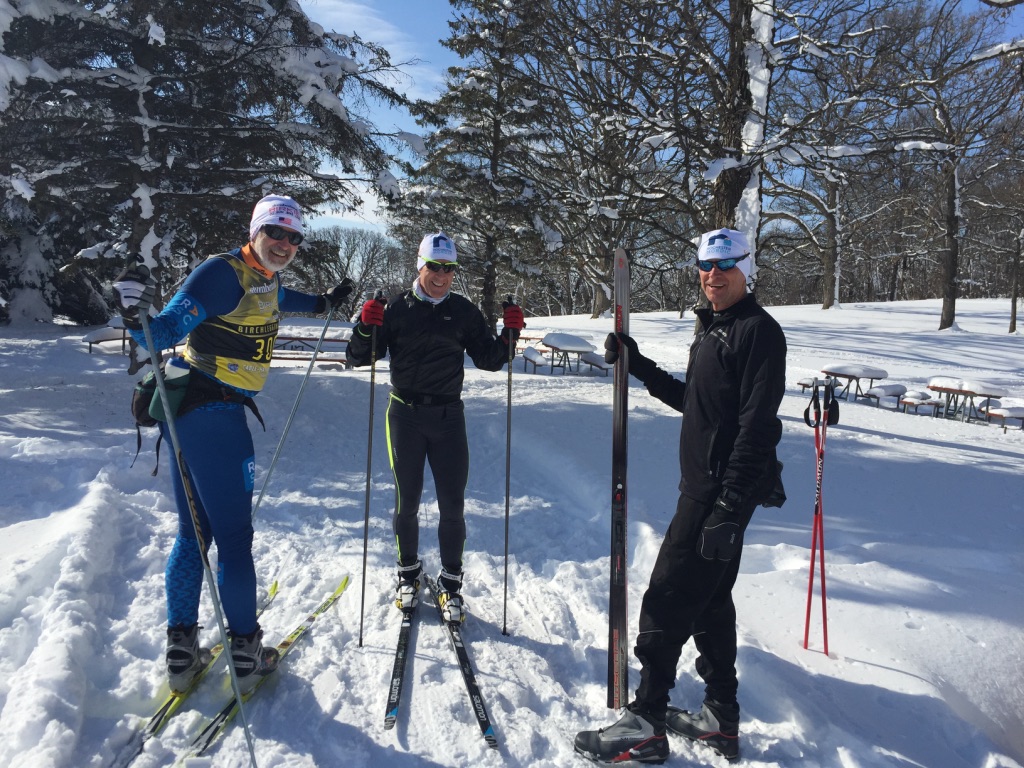 Volunteer Coaching Staff:
Shawn Baranczyk
Mark Behrends
Jim Bennett
Darald Bothun
Roberto Cattaneo
Erin Dewey
Steven Felton
Joey Furst
Joe Gyura
Curt Hale
David Herbert 
Olivia Holland
Mike Holmes
Jack Jagielski
Sarah Johnson
Joey Keillor
Nathan Kennedy
Barry Knapp
Jennifer Lisowe
Marianne Luetmer
John Resman 
Austin Reynolds
Franz Rinkleff
Luke Russell
Wayne Sadecki
Anna Sortland
Katherine Teigen
Mike Trantow
Denny Truelson
Kelly Van Camp
Bob MacCarty
Bob Manulik
Catherine McBride (yoga)
Michael O’Connor
Maureen O’Shaughnessy
Brett Ostby
Tobias Peikert
Rich Peter 
Joan Rabe
Jakob Ratelle
Henry Walker
Robb Welch
Danny Whipple 
Peter Wollan
Andy Wood
Chris Ziegler
Bob Ziller
2023-2024 Season Schedule OverviewSee Handbook and Google Calendar for detailed schedule
Important Dates:
Nov 14 & 16	Captains Practices, Soldiers Field, 4-5pm
Nov. 20		Mandatory Equipment Orientation – First Yr. Skiers
Nov 27		Regular Practice Schedule Begins
Dec. 21		Last Practice before Winter Break
Jan. 2		Regular Practice Resumes
Jan. 5-7		Heartwood Ski Trip  *Optional
Mar. 7		Last Practice
1. Go to RASC-mn.org
2. Click on Rochester
Nordic Ski Team
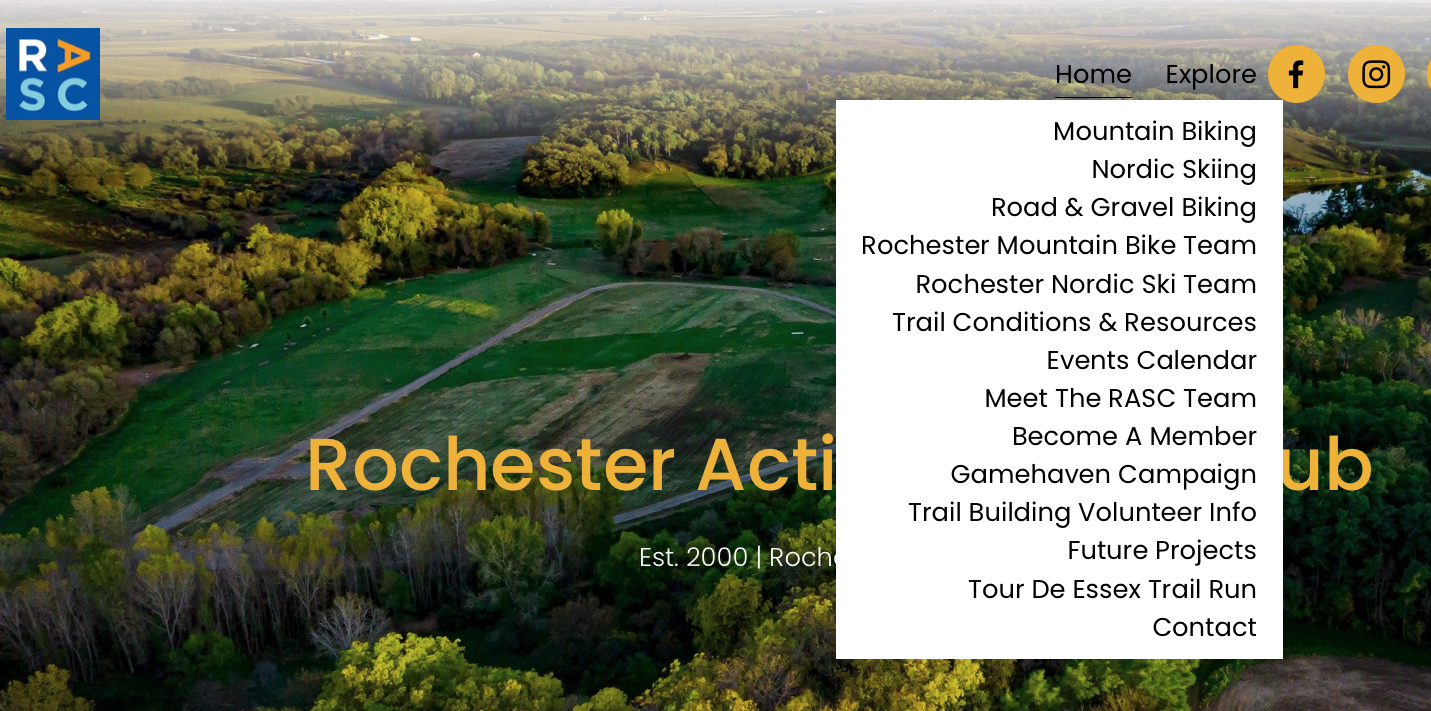 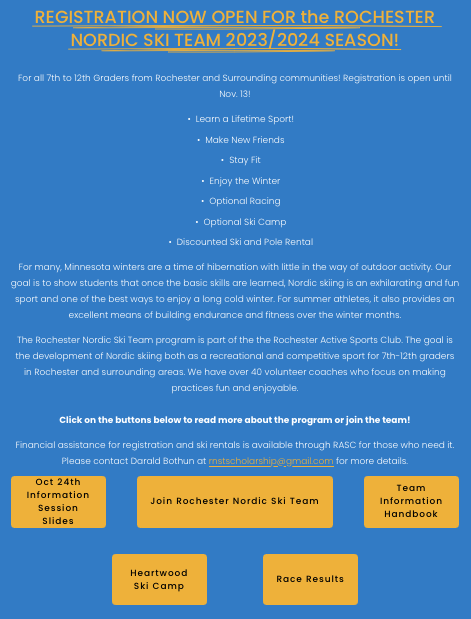 3. Click on a box to Register (for the team and Heartwood) and for the Handbook
Registration, Ski Rental, and Heartwood Ski Camp Options
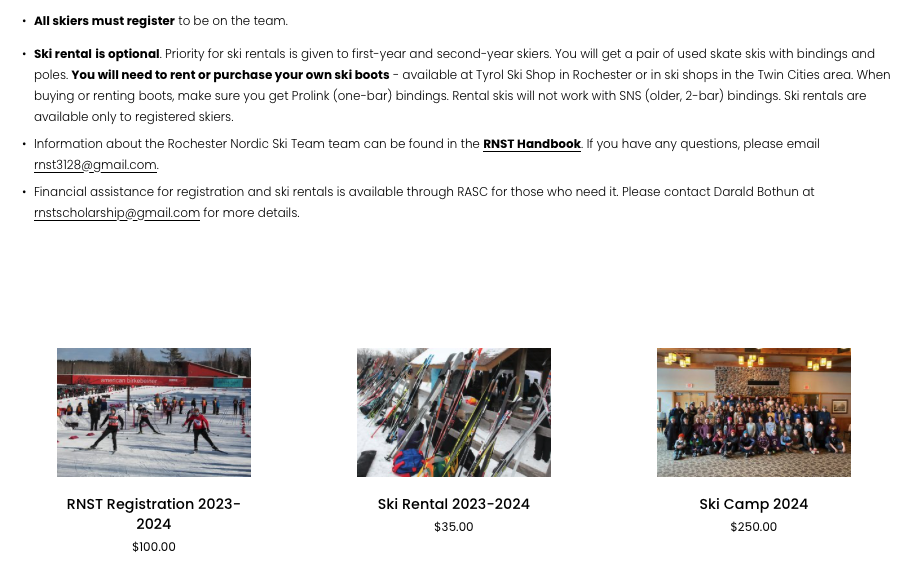 RENTAL SKIS AND POLES
RNST Rental Skis only have Prolink bindings on them now.  
These bindings only work with Prolink or NNN boots with one bar 
The Rental Ski bindings do not work with boots designed for SNS bindings or earlier Salomon one-bar bindings.  
Skiers planning to rent skis from RNST should get boots with one bar that are designed to work with Prolink or NNN bindings.
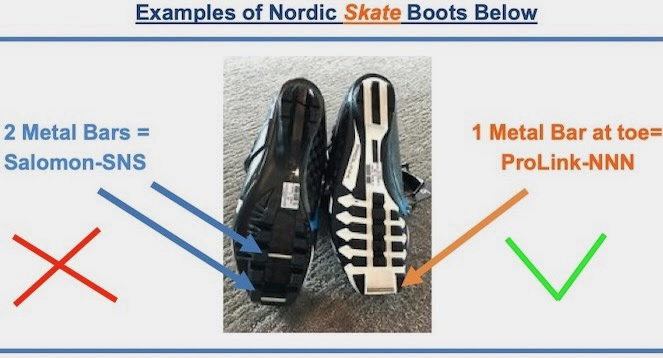 First Year Skiers  Mandatory Equipment Orientation
Monday, Nov. 20, 4-5pm, Century HS Cafeteria
Bring:
Skis
Skate boots
Poles
Gloves or Mittens you will use at practices (when it is usually 20 degrees or colder)

RNST Coaches will show you how to put your skis, boots and poles on and off, adjust your pole straps and coach you on how to prepare to practice in cold temps
ORDER OPTIONAL TEAM GEAR BEFORE NOV 15!
Rochester Nordic Ski Team Jackets
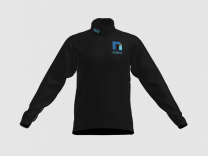 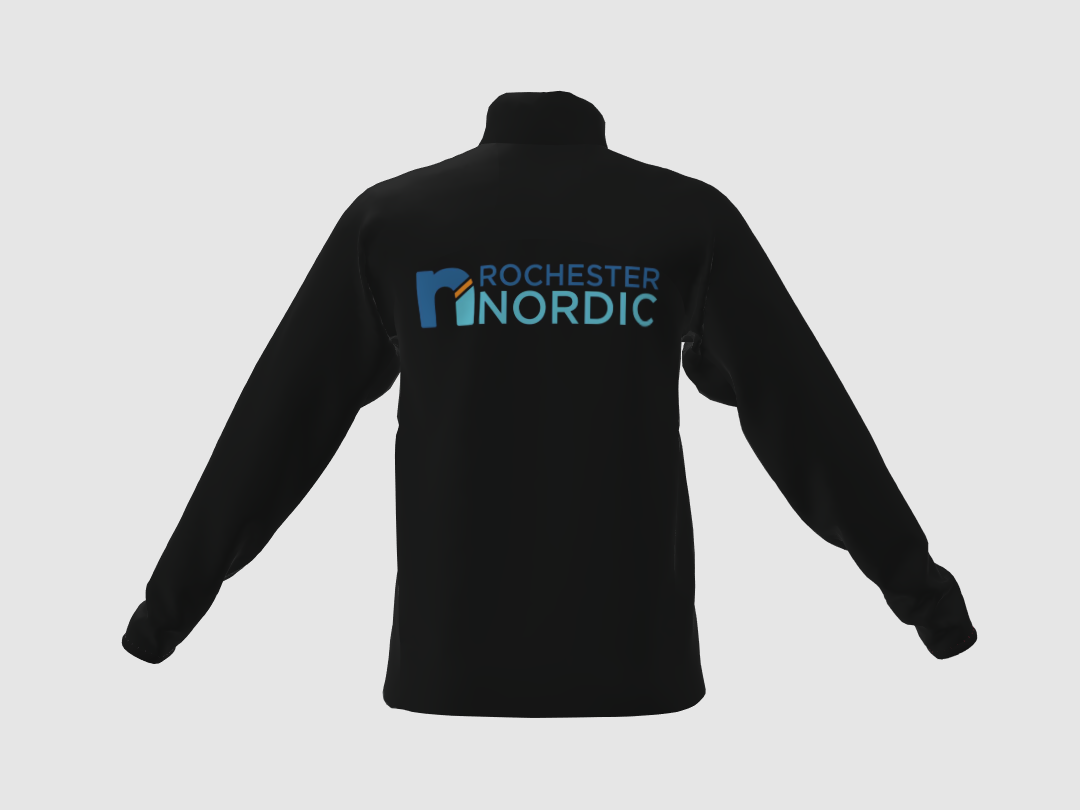 Rochester Nordic Ski Team Pants
Podiumwear Team Jacket is available to order through an online store. 
Online store will close at midnight on November 16th.
Price: $150 plus $5 for shipping.
Craft “Advanced Nordic Training Pant” available to order through Tyrol Ski & Sports. 
Available in a women’s and a men’s version.
Price: $73.00 (retail price $129.00). Prepay at time of order.
Orders can be placed at Tyrol until November 15th.
Important EARLY Dates
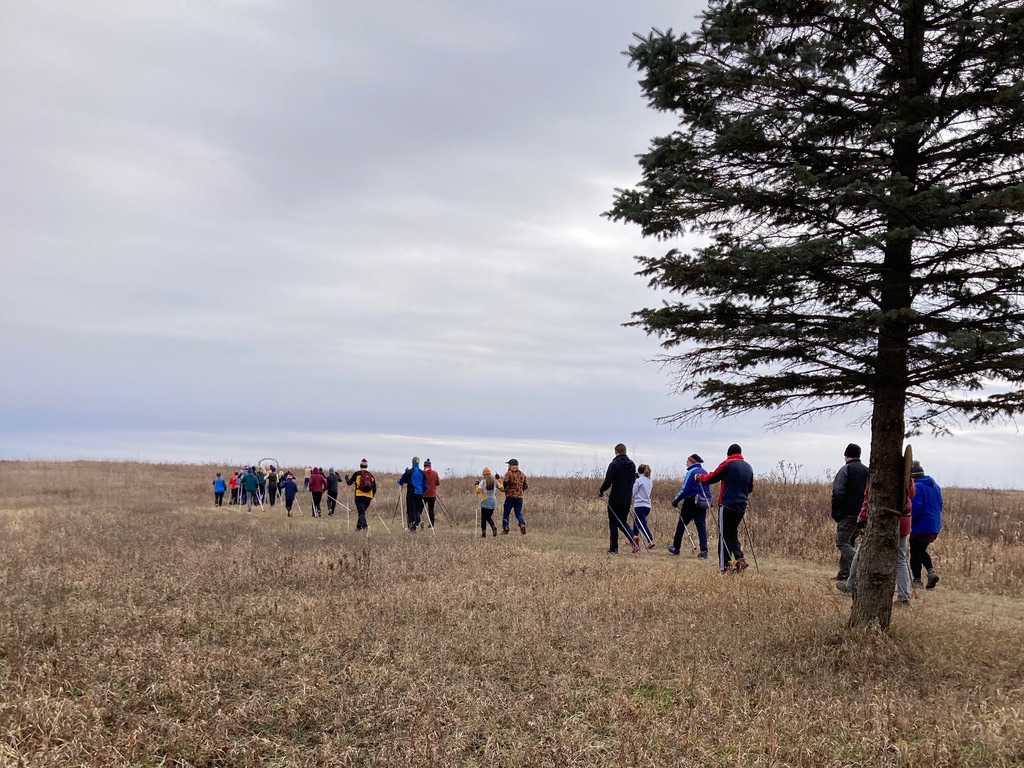 Nov. 14	Captains Practice, Soldiers Field, 4-5pm
Nov 15   Deadline for ordering optional team wear 
Nov. 16	Captains Practice, Soldiers Field, 4-5pm
Nov 20  	Mandatory Equipment Orientation – First Yr. Skiers
Nov 27  	Regular Practice Schedule Begins: 
	  M, T, Th: check-in 3:45; practice 4-5:30pm
                  We will communicate if Dryland or On-Snow

Dec 2     Optional Trail Bounding, Bonfire, Hot Chocolate 
	at Cedar Ridge Farm
Dec 8     Deadline for signing up for Heartwood Ski Camp
Dec 13   Optional Ski Waxing Session
                 4-5:30pm at Century HS 
Dec 21   Last Practice before Winter Break
Trail Bounding – Cedar Ridge Farm
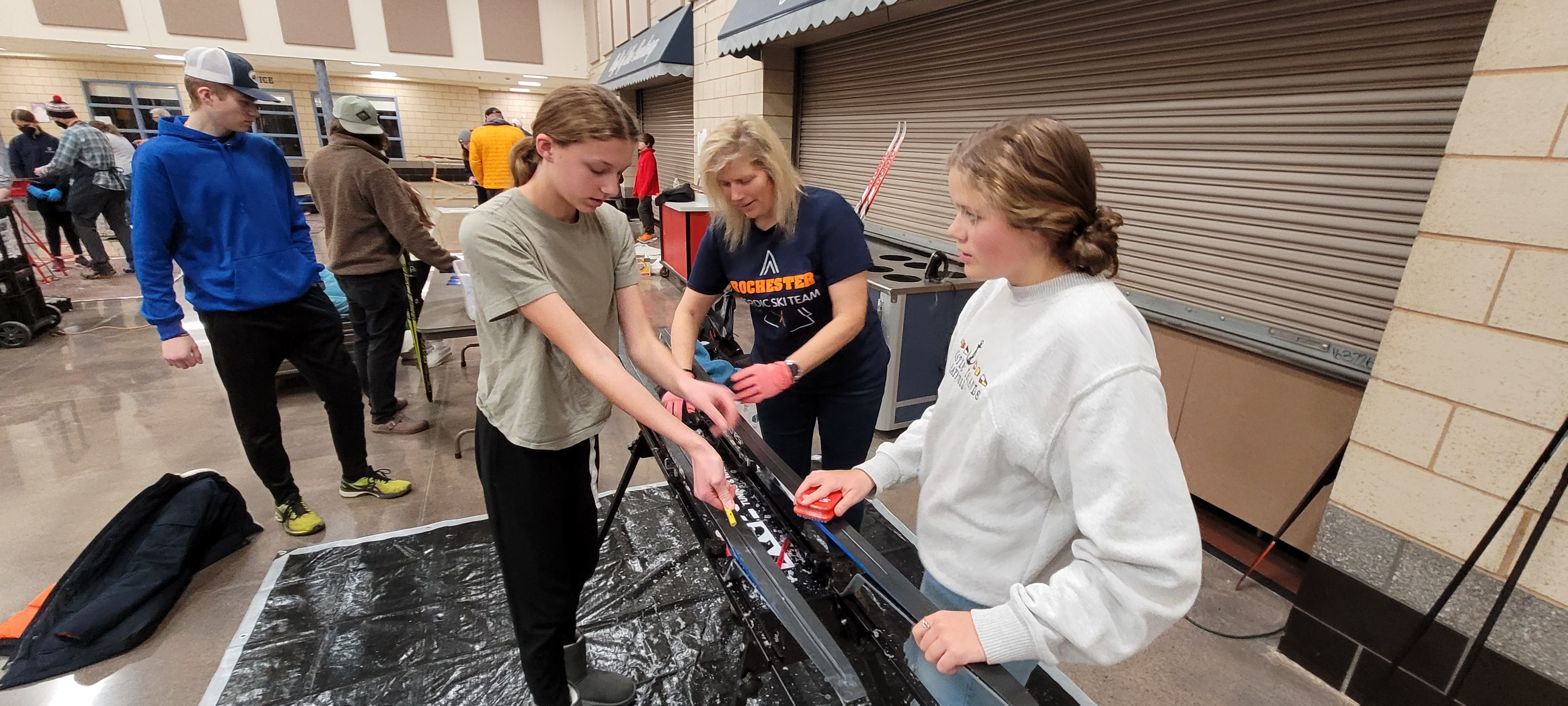 Waxing Session – Fall 2022
Communication
RNST Emails and Text Messages (using “REMIND”) are primary communication tools. 
All parent and skier contact information provided during registration will be added to these two communication platforms. 


RNST Google Calendar: can be added to your own calendar and synced to your phone.  

Facebook: https://www.facebook.com/RochesterActiveSportsClub

Instagram: Go to Instagram page “RochesterActiveSportsClub”
Heartwood Ski Camp: Jan 5-7, Trego, WI
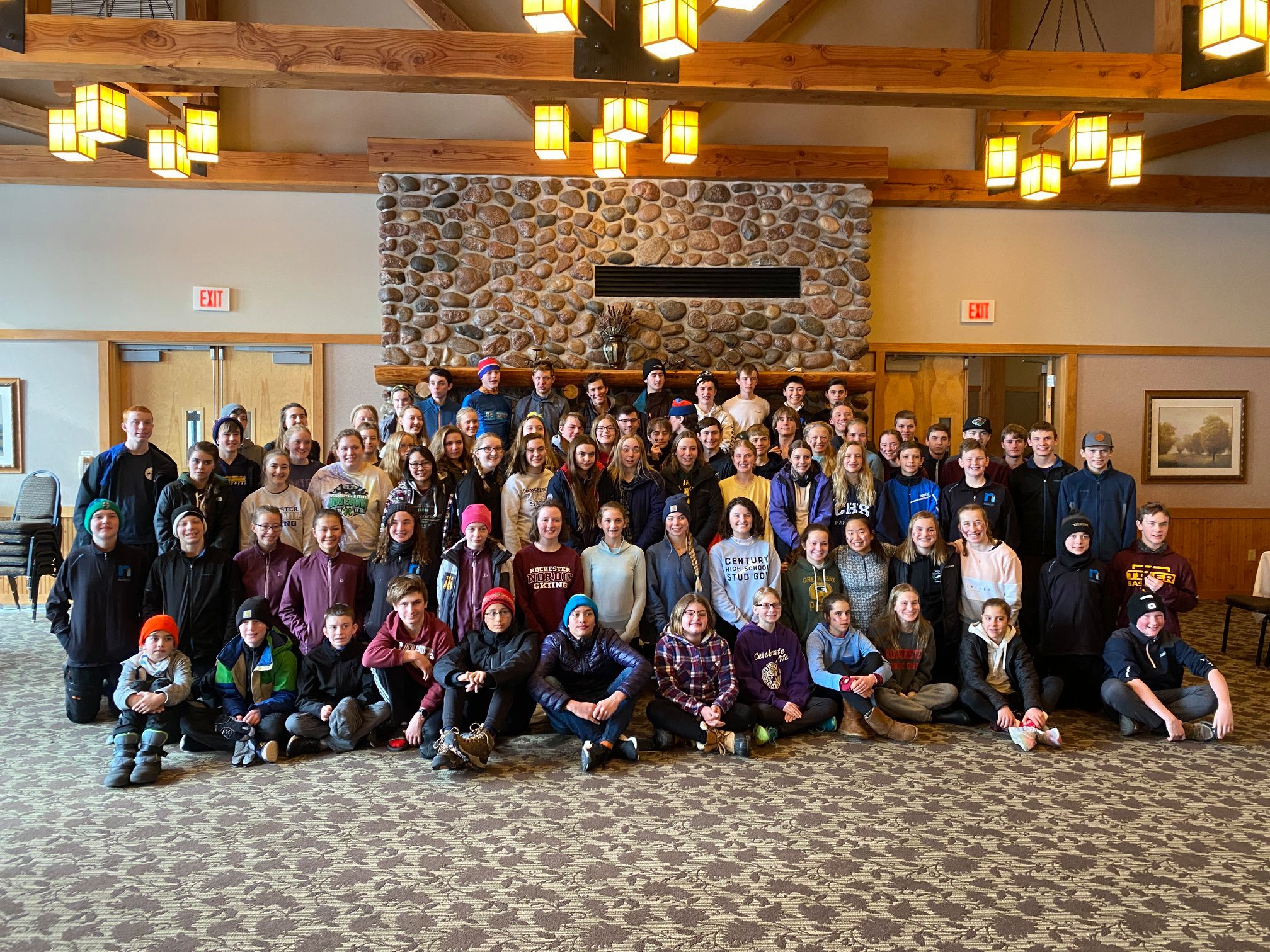 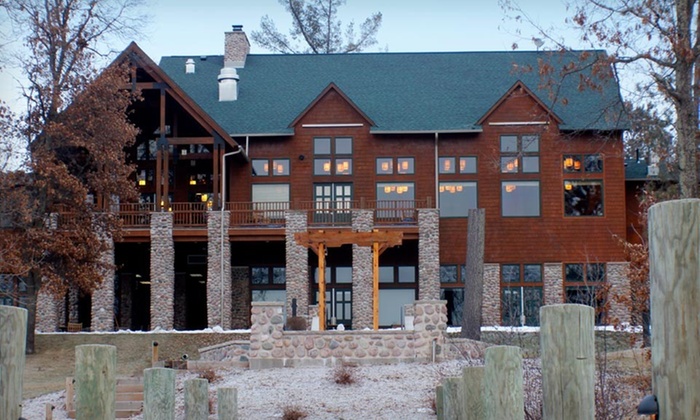 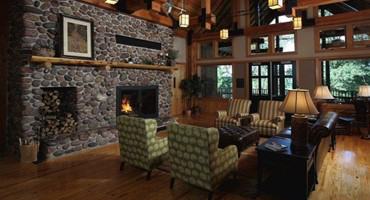 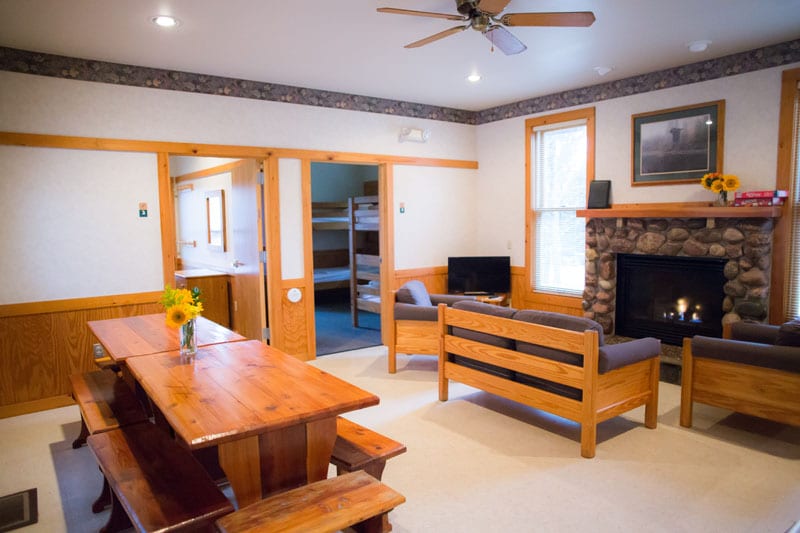 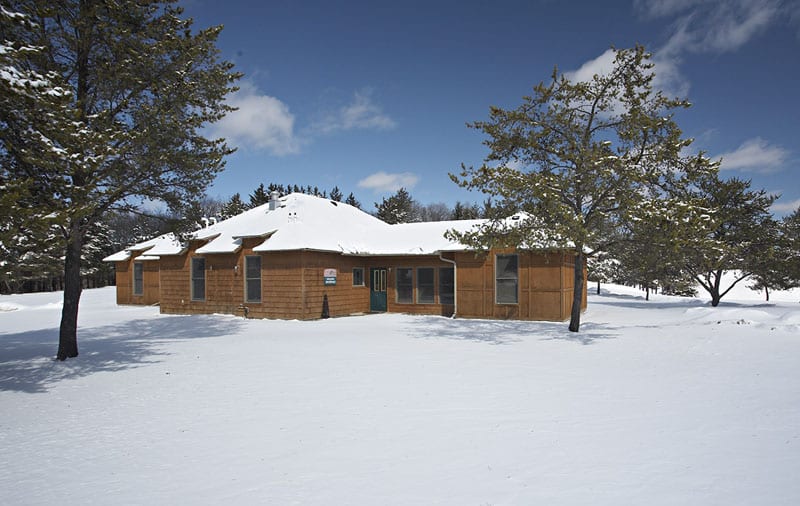 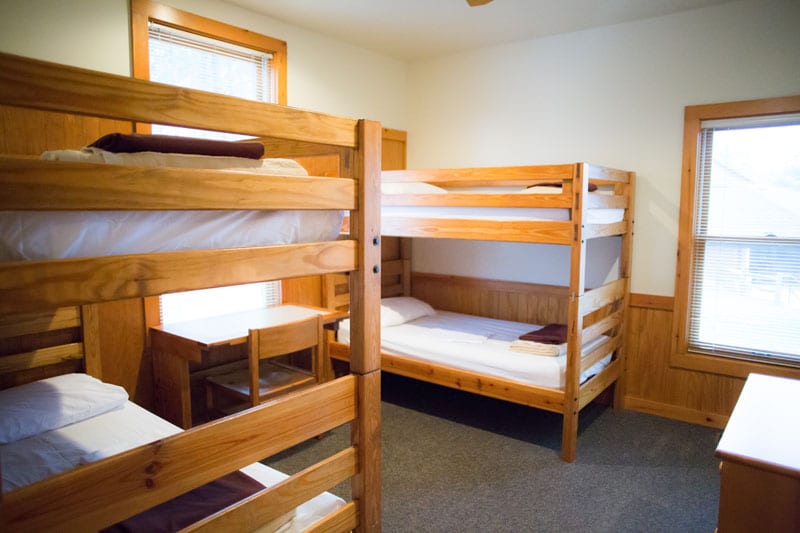 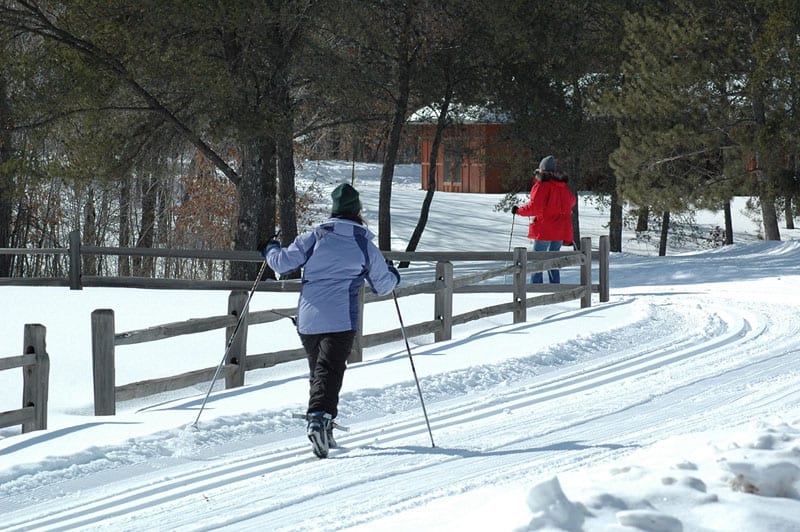 Sign-up Deadline: Dec. 8!
Go to rasc-mn.org/rnst-store   $250 per skier
Competitive Events
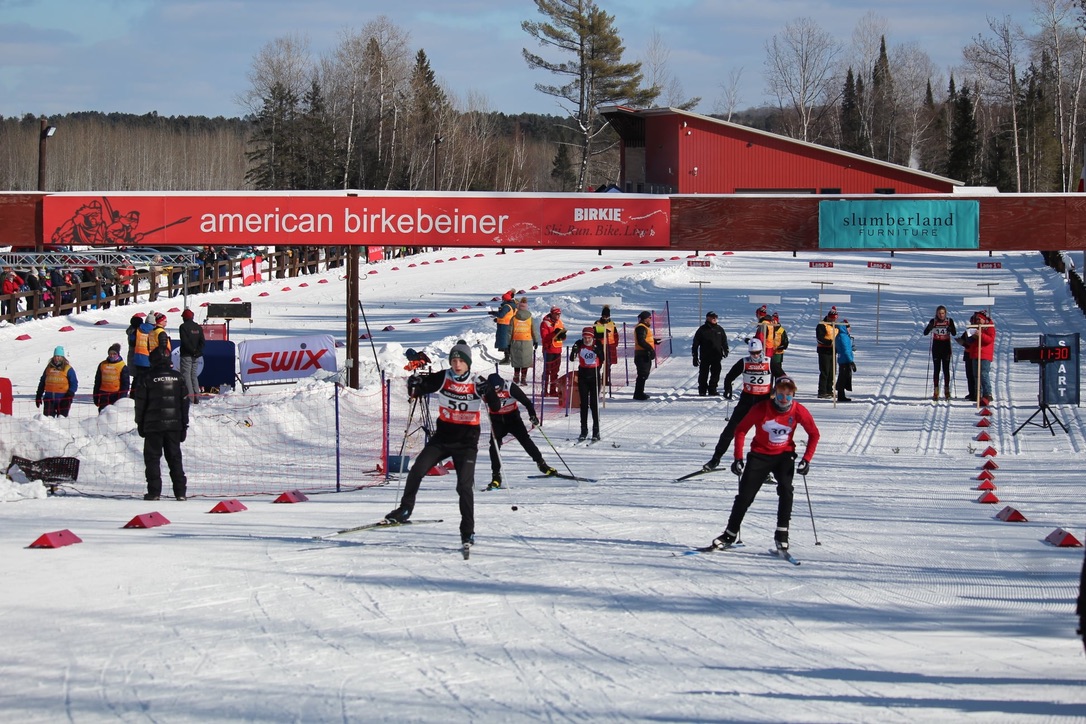 2023-2024 Meets

All Skiers
Rochester Invite 
Intra-Team Time Trials
Winona
WI State Championships (optional)

Date & Times TBD

Experienced Skiers/Coach Recommendation
 CXC and other Citizen races
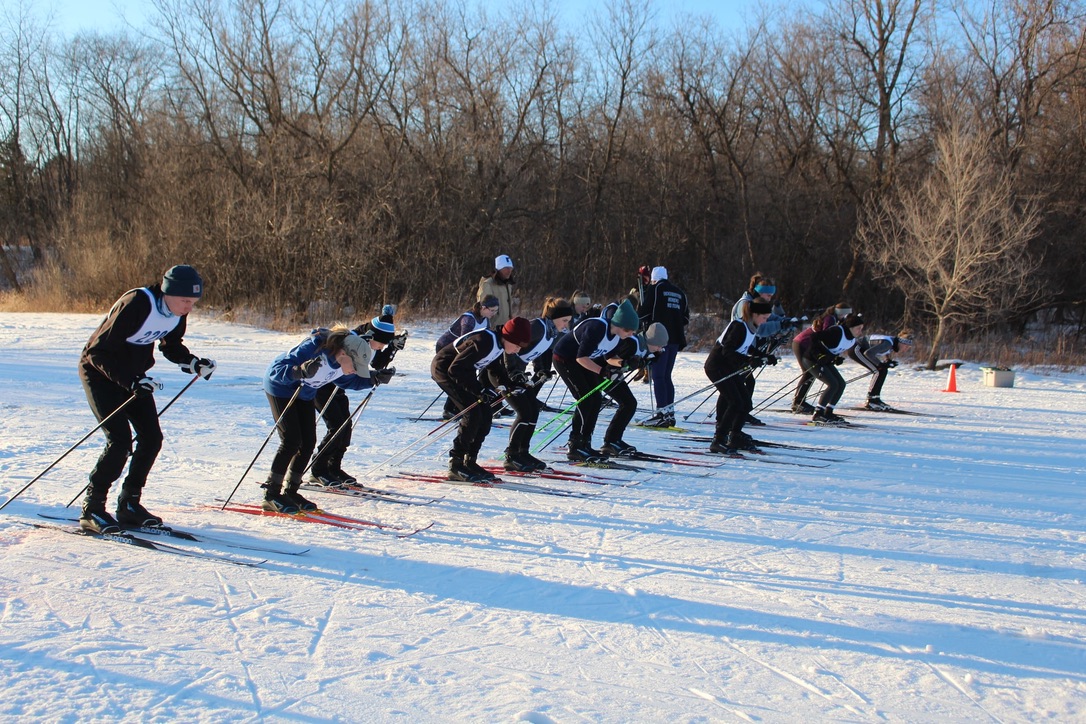 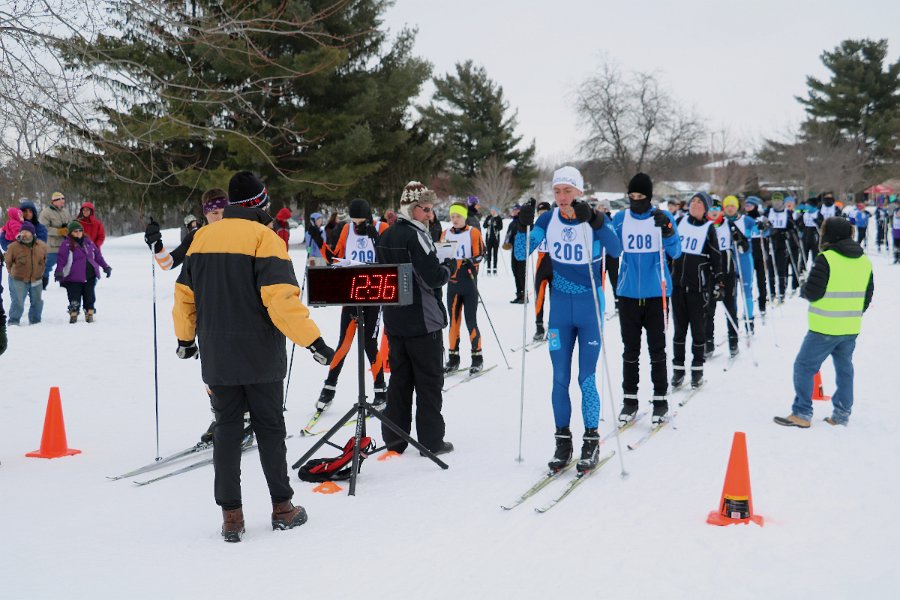 Parent Volunteers
Parents are an integral part of our team - Please sign up to Volunteer!

We rely on parent support for our Check In/Check Out system. We ask that each parent volunteer at one practice during the season. 

We may also enlist your help for our home race. 

Please sign up using the link you will see in weekly emails or on the RNST web page at rasc-mn.org/rnst
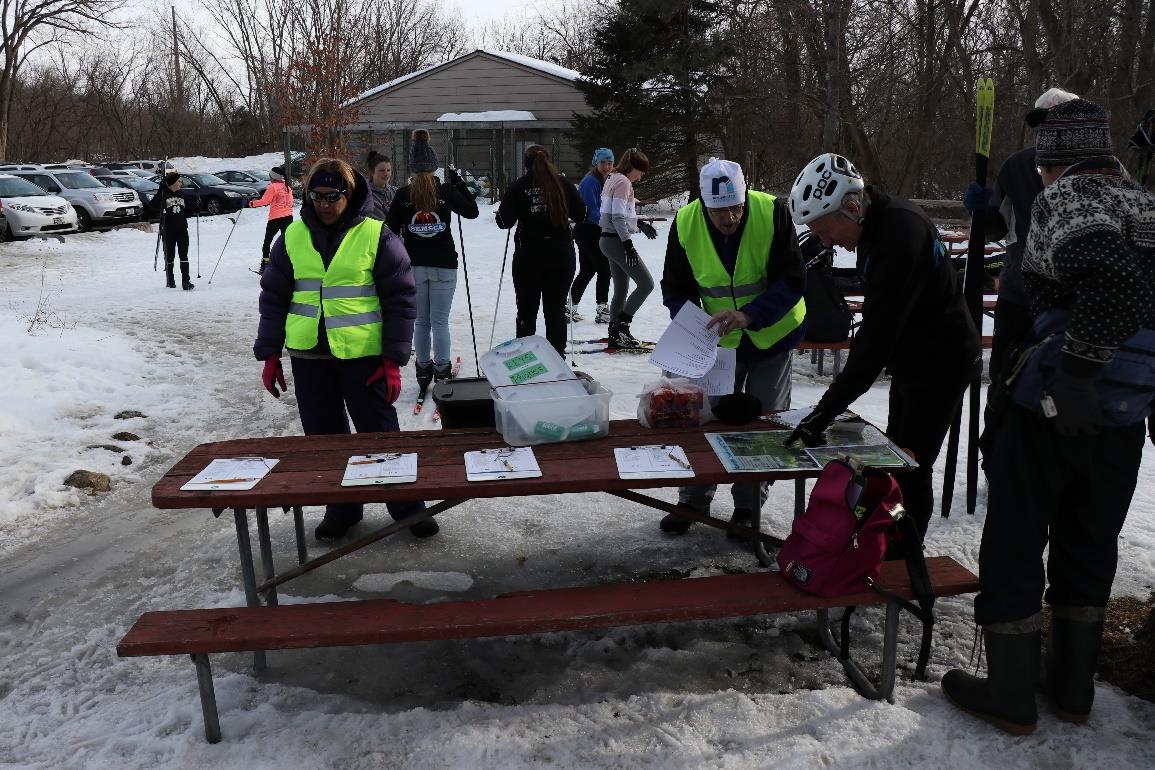 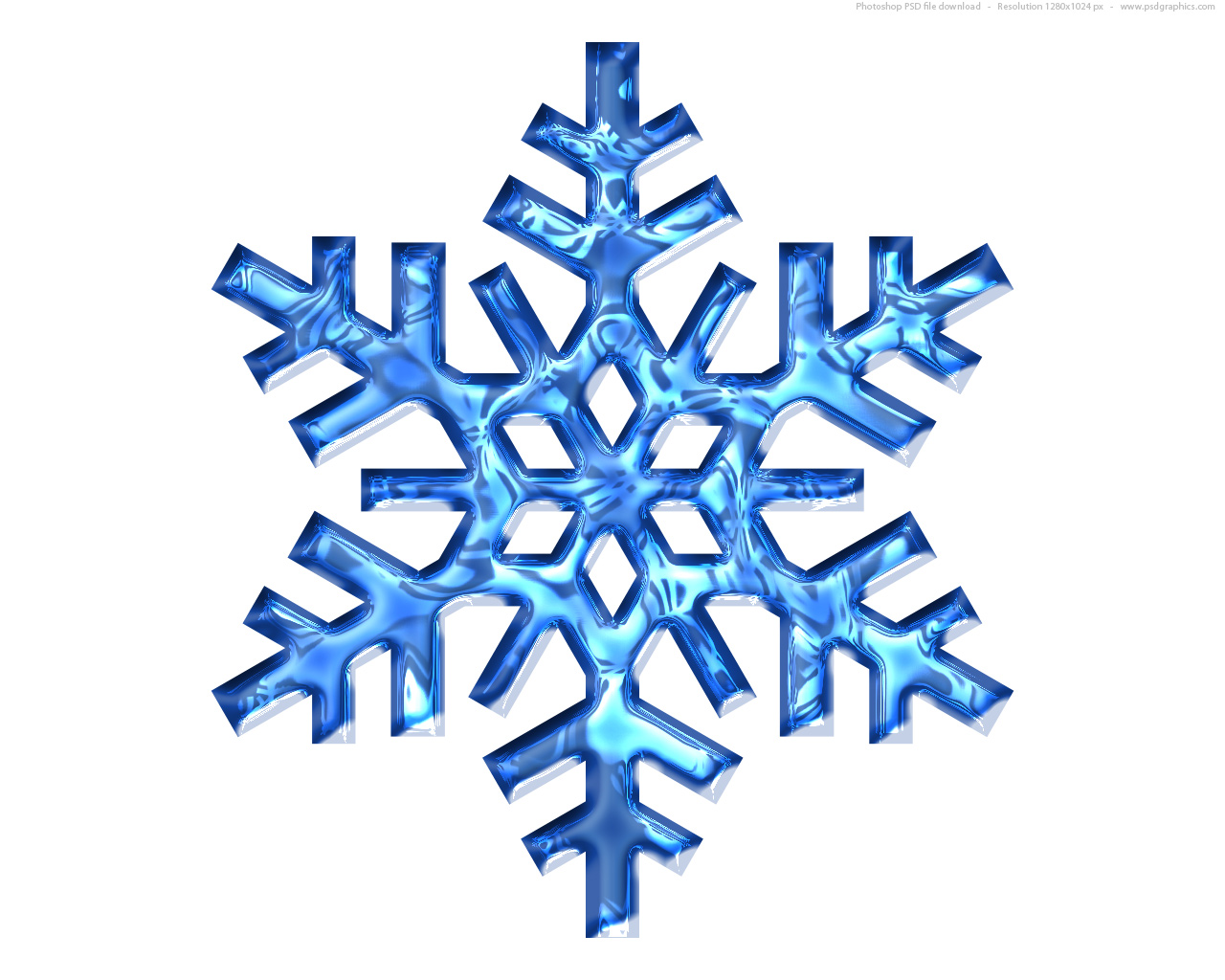 Think Snow!
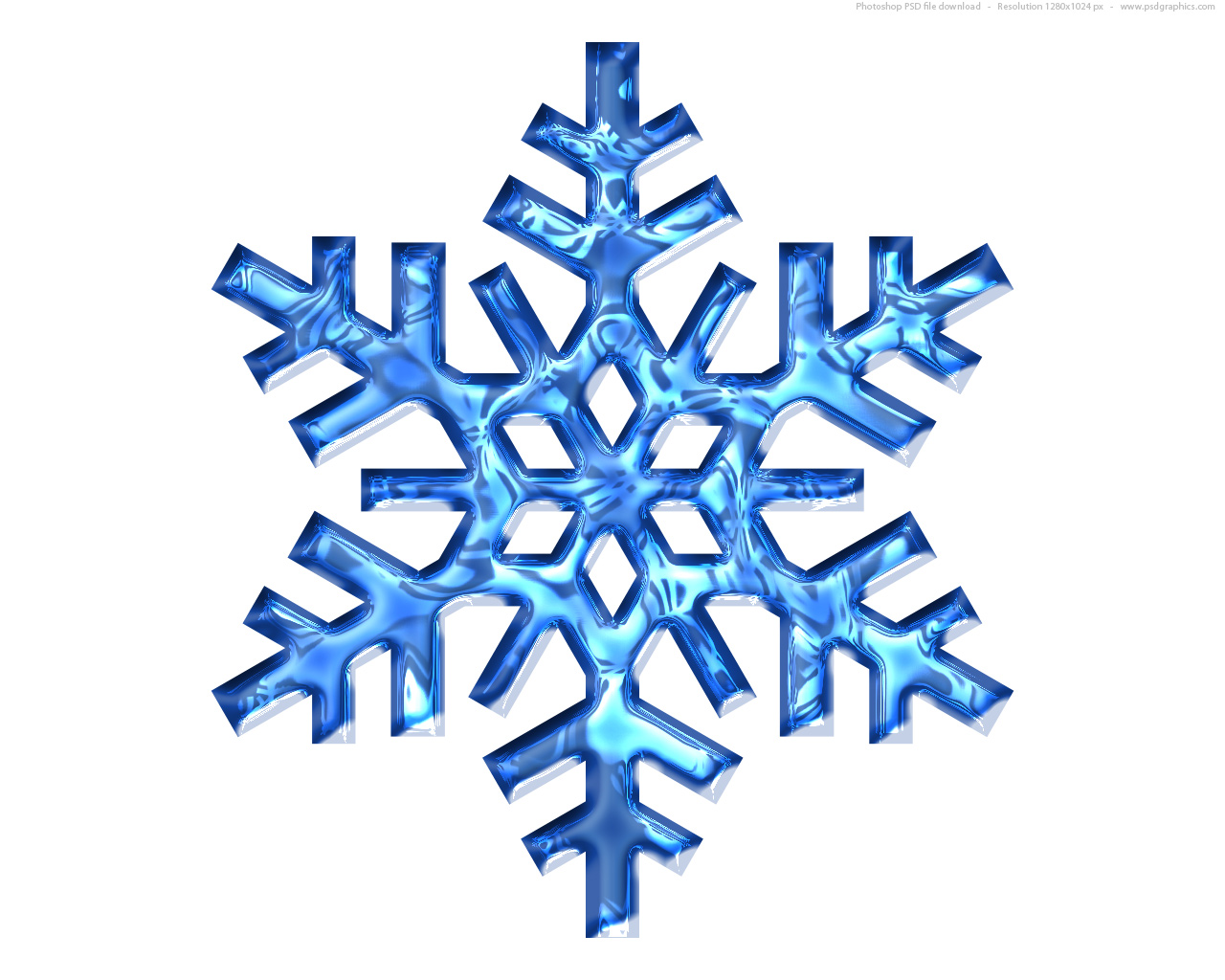